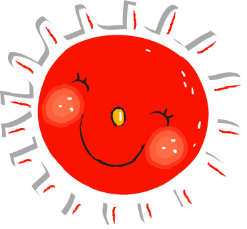 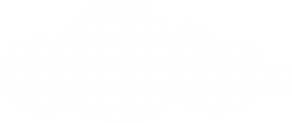 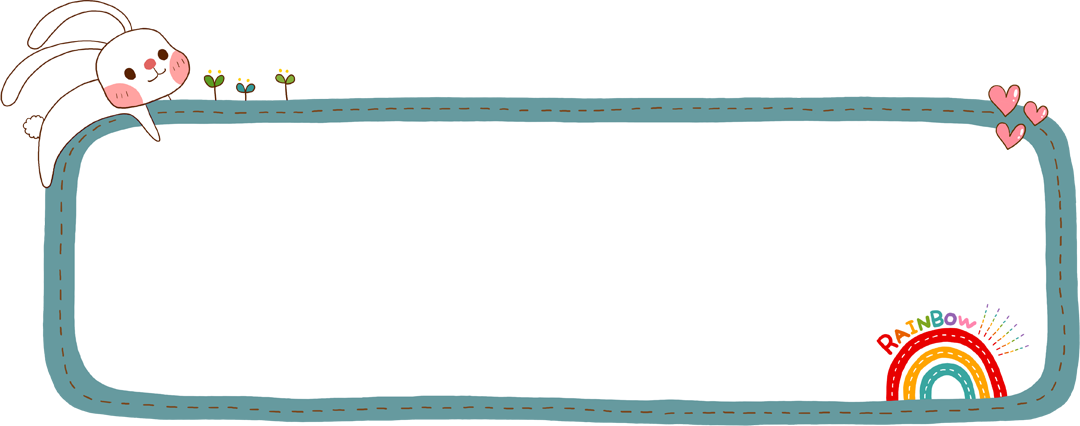 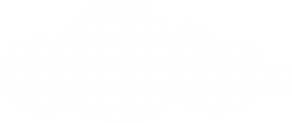 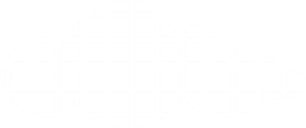 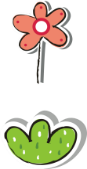 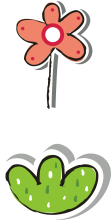 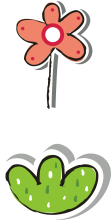 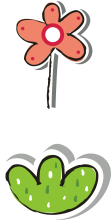 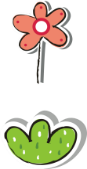 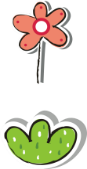 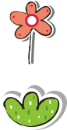 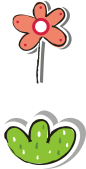 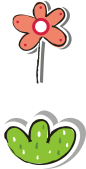 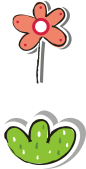 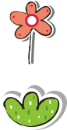 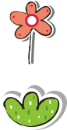 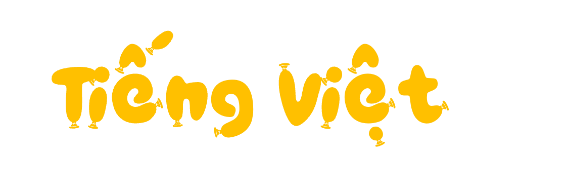 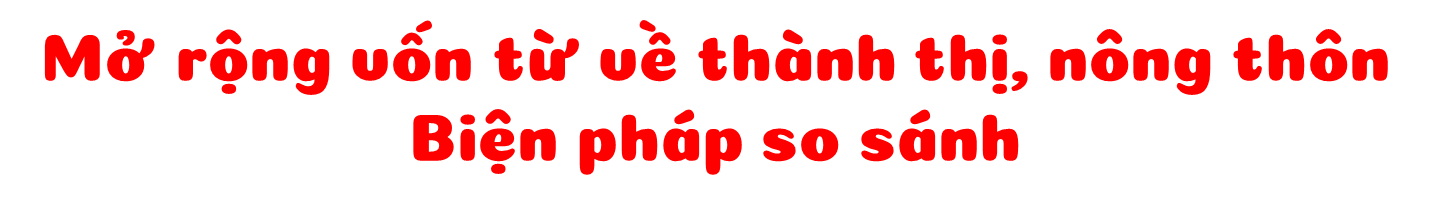 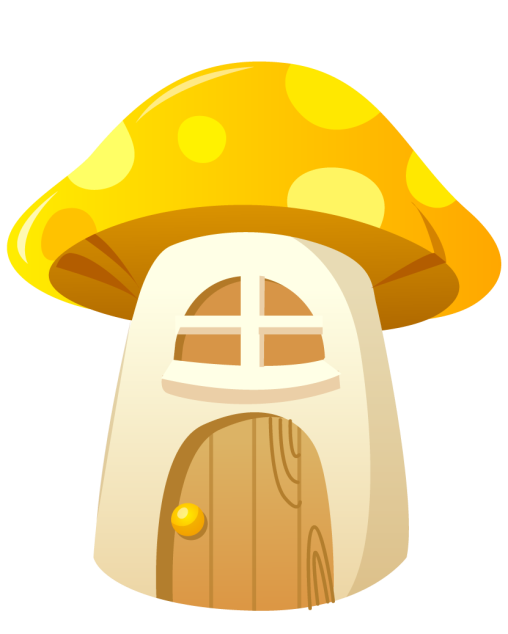 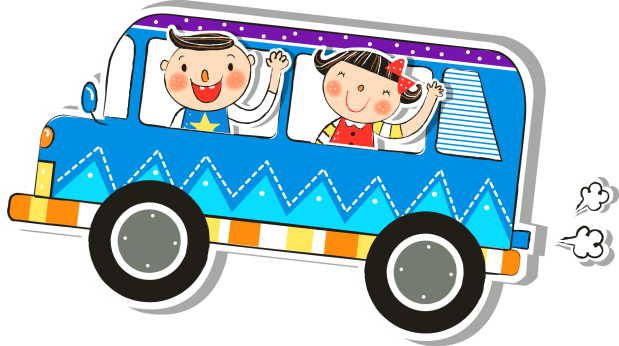 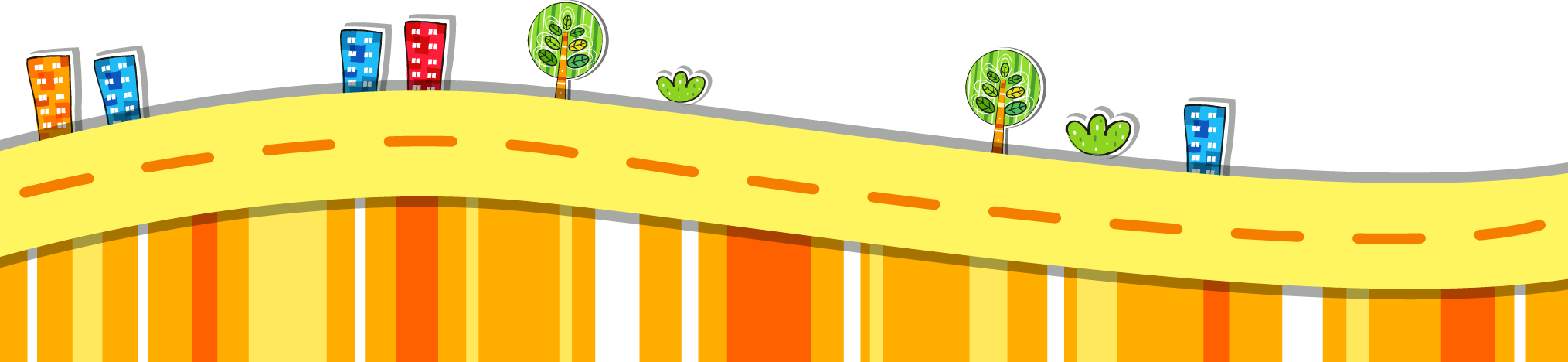 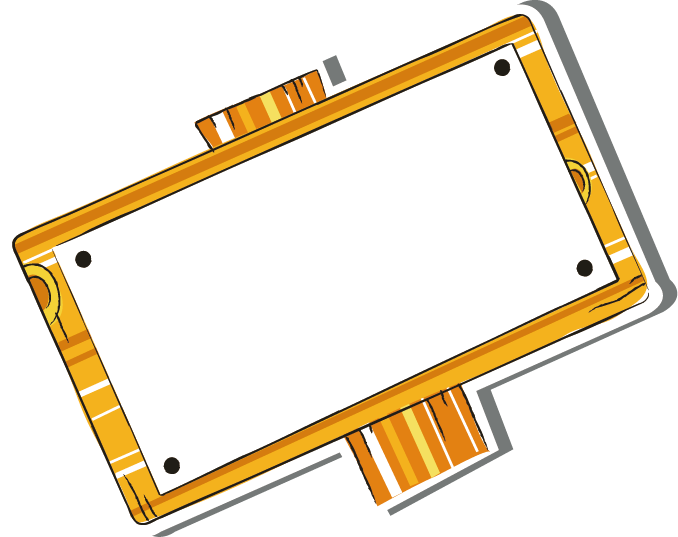 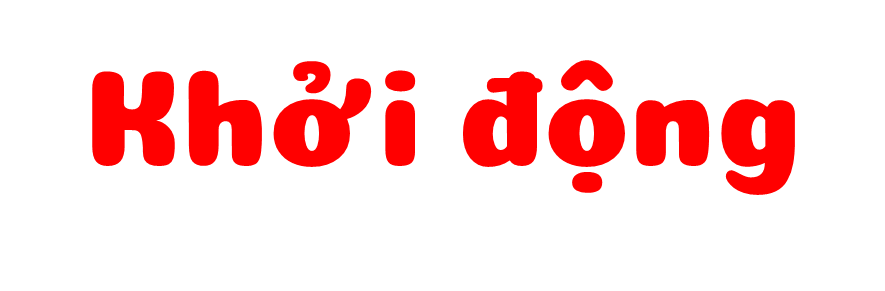 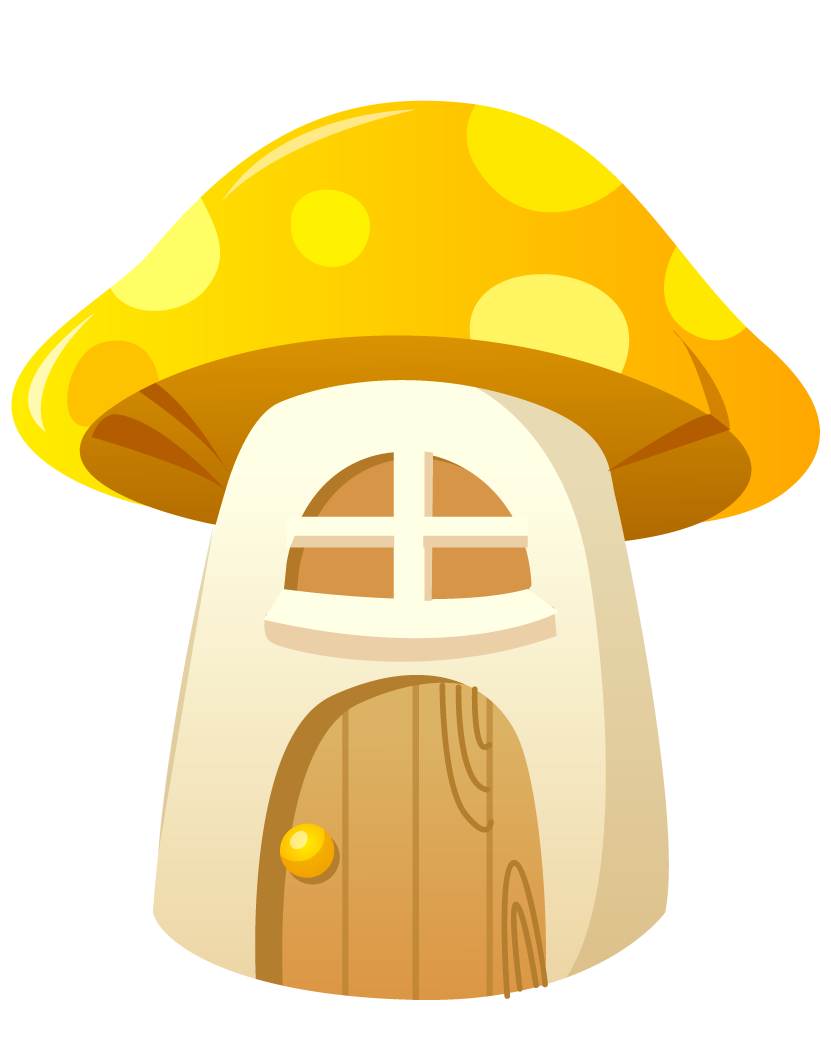 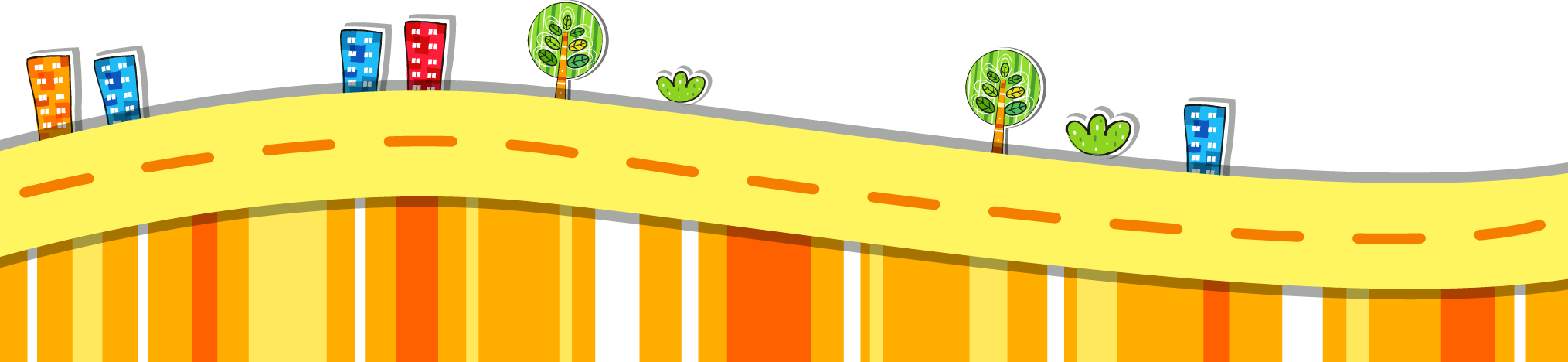 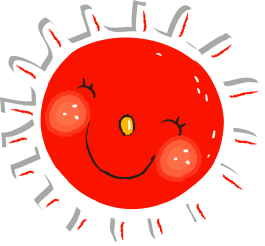 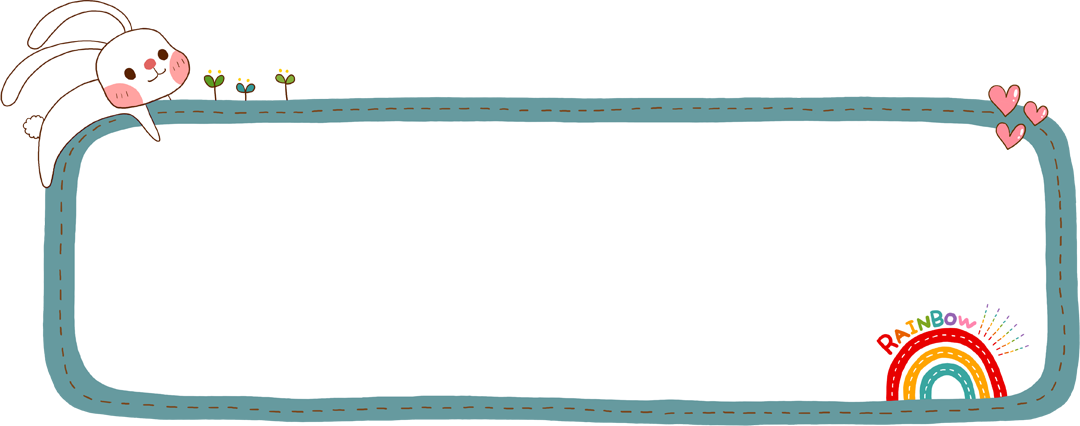 1. Tìm từ ngữ chỉ sự vật và từ ngữ chỉ đặc điểm của sự vật thường thấy ở thành thị hoặc nông thôn.
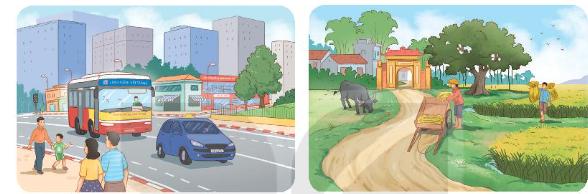 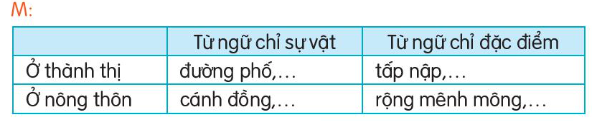 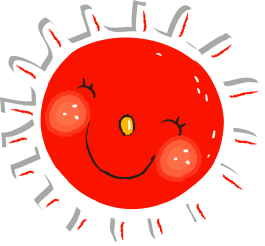 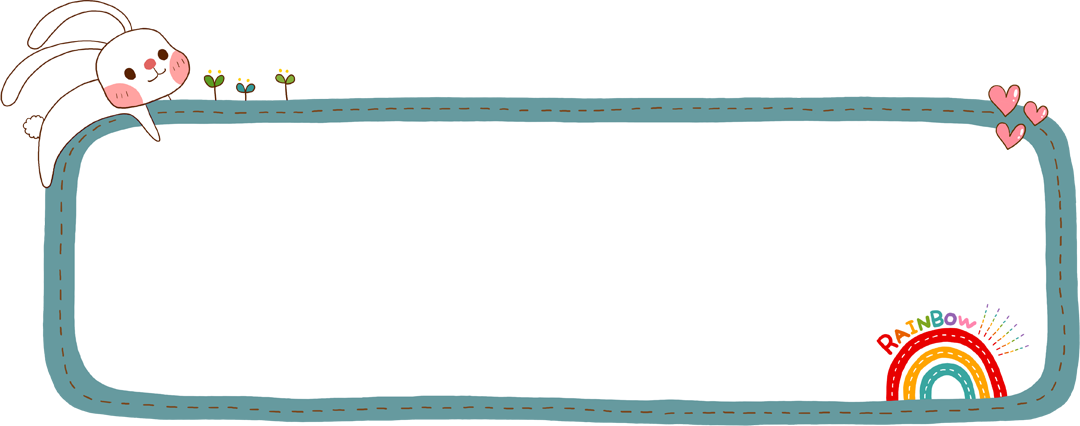 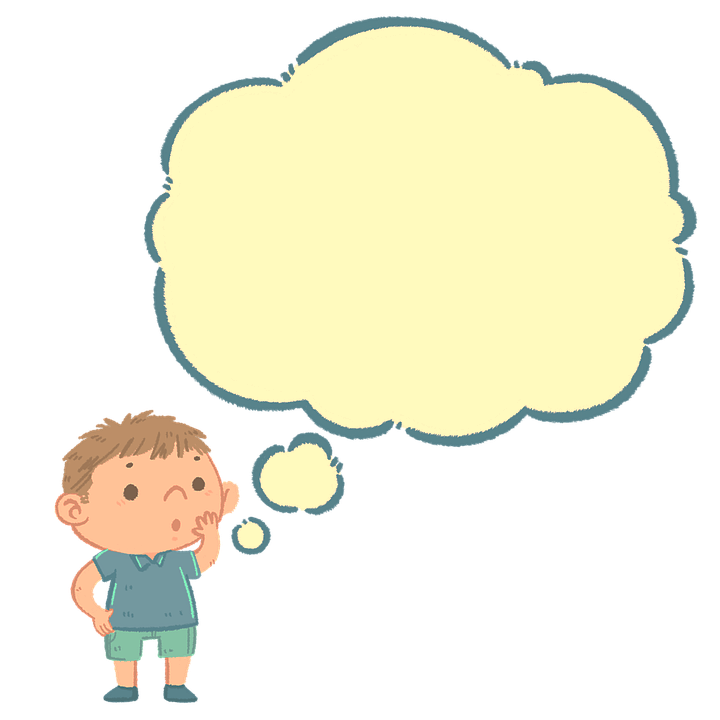 Làm phiếu cá nhân trong thời gian 2 phút
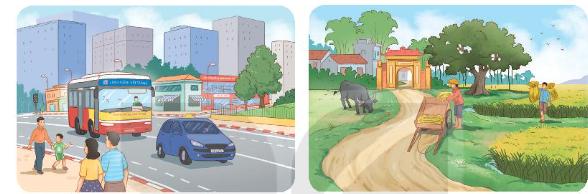 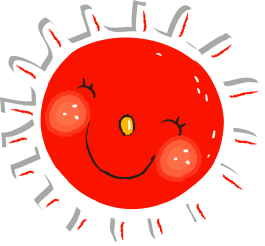 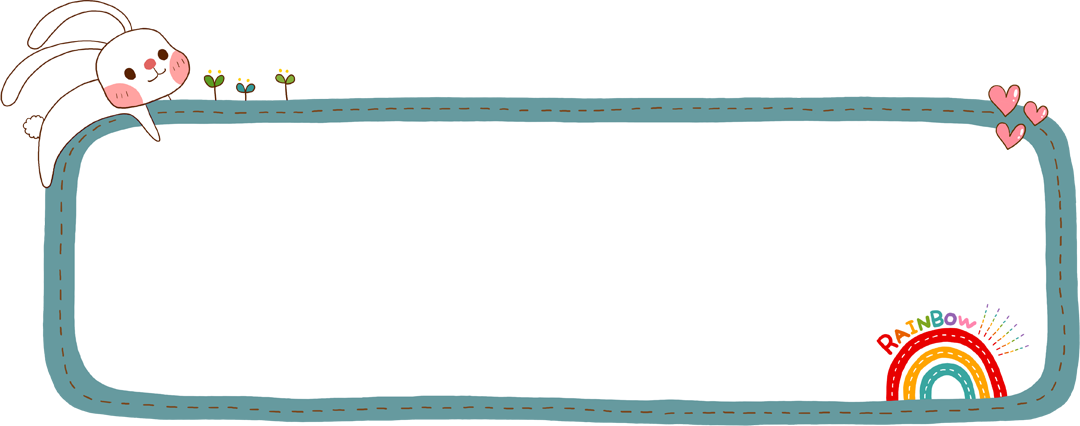 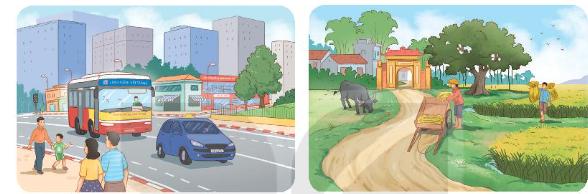 đường nhựa
Ồn ào
nhà cao tầng,
Ô tô,
xe bus
chật chội,
đông đúc
đèn đường,
đèn giao thông
con trâu,
xe bò,
êm ả
cổng làng,
con đường
cây đa,
thanh bình,
thoáng đãng
mái ngói,
lũy tre,
bó lúa
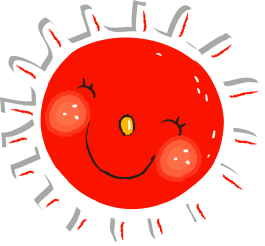 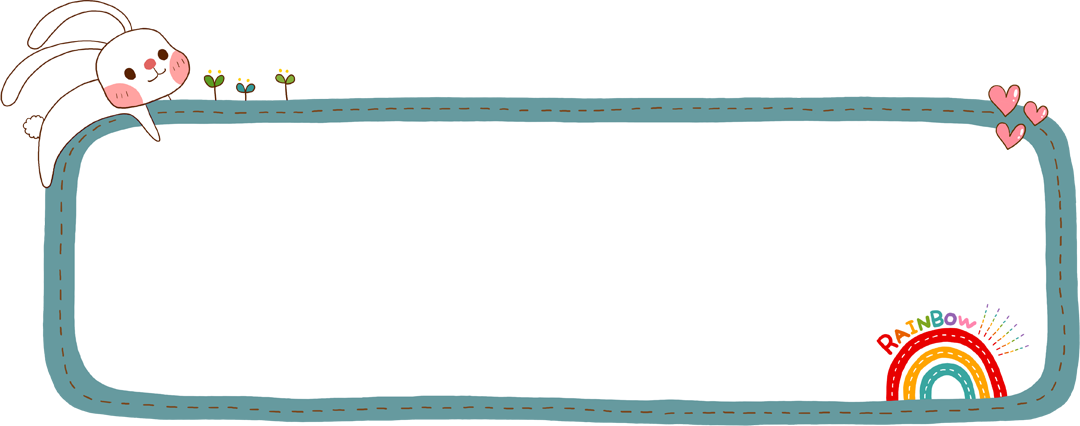 2. Tìm những âm thanh được so sánh với nhau trong các câu dưới đây. Điền thông tin vào bảng theo mẫu.
a. Tiếng đàn tơ rưng khi trầm hùng như tiếng thác đổ, khi thánh thót, róc rách như suối reo.
(Theo An Duy và Lê Tấn)
b. Tiếng chim sáo về ríu ran như một cái chợ vừa mở, như lớp học vừa tan, như buổi đàn ca liên hoan sắp bắt đầu…
(Theo Băng Sơn)
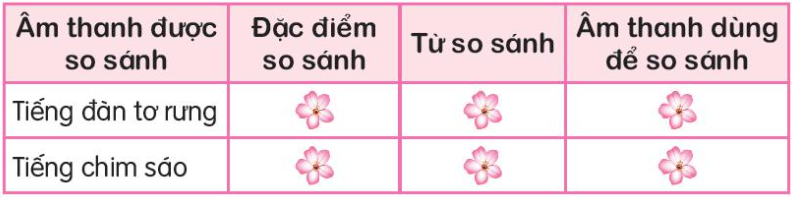 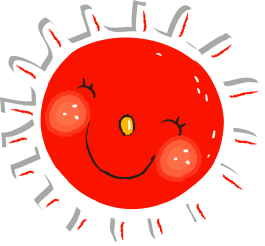 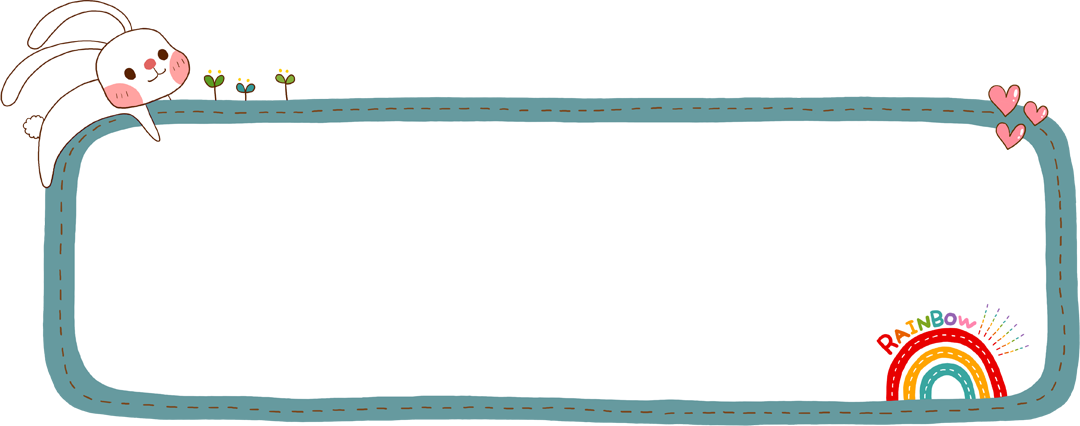 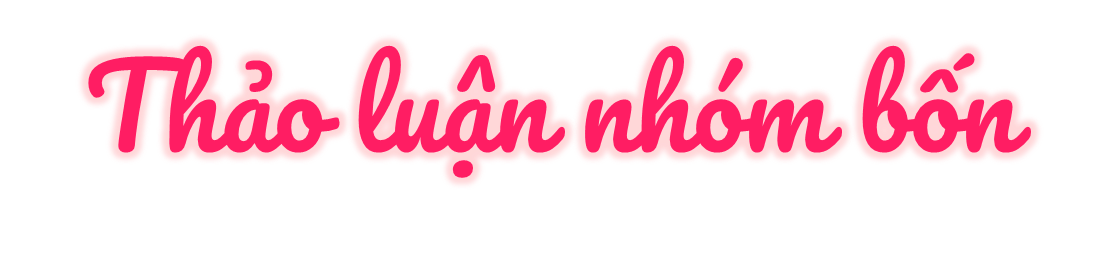 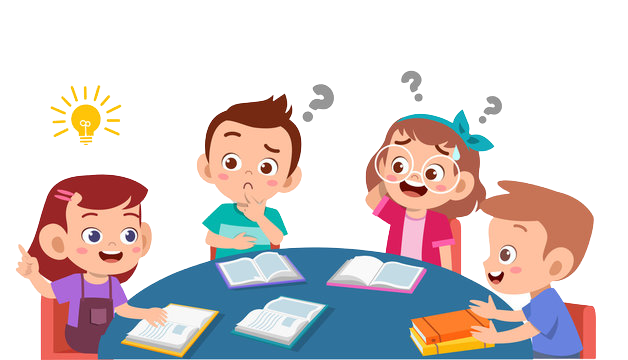 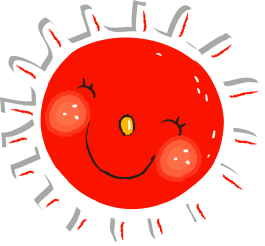 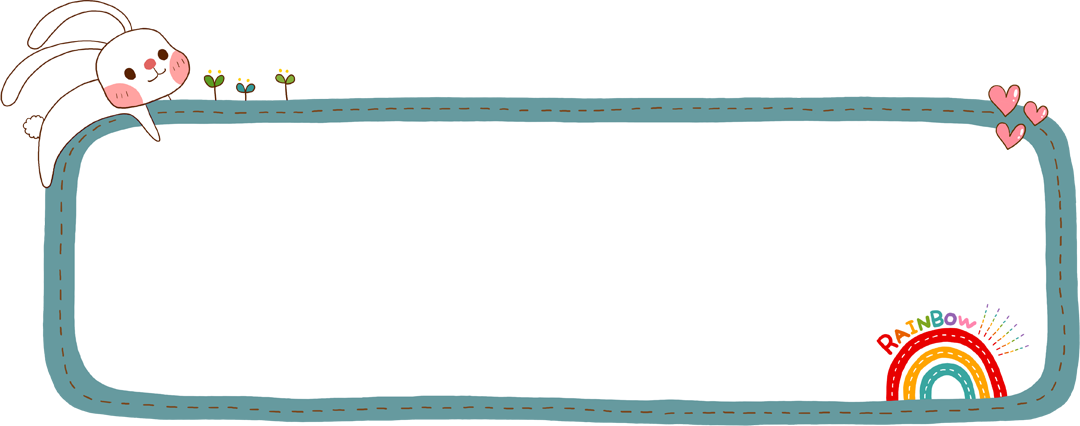 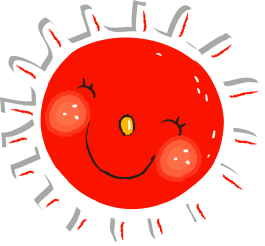 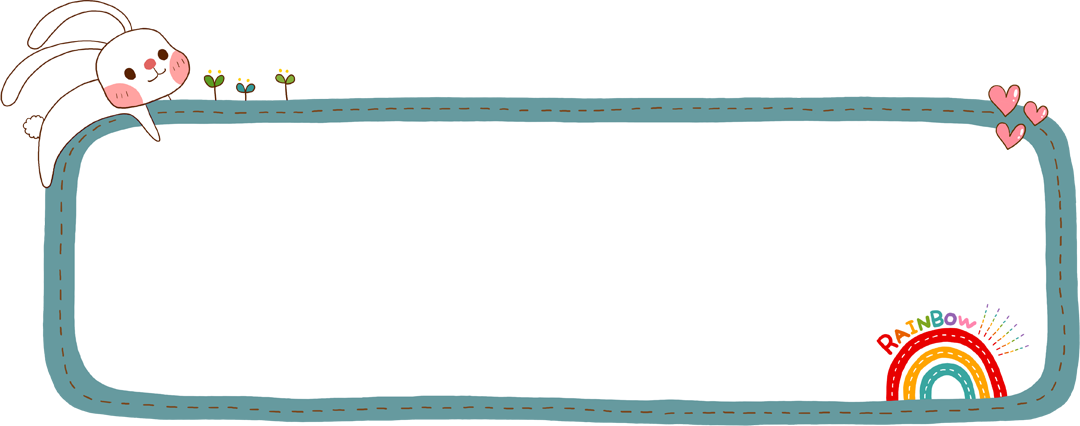 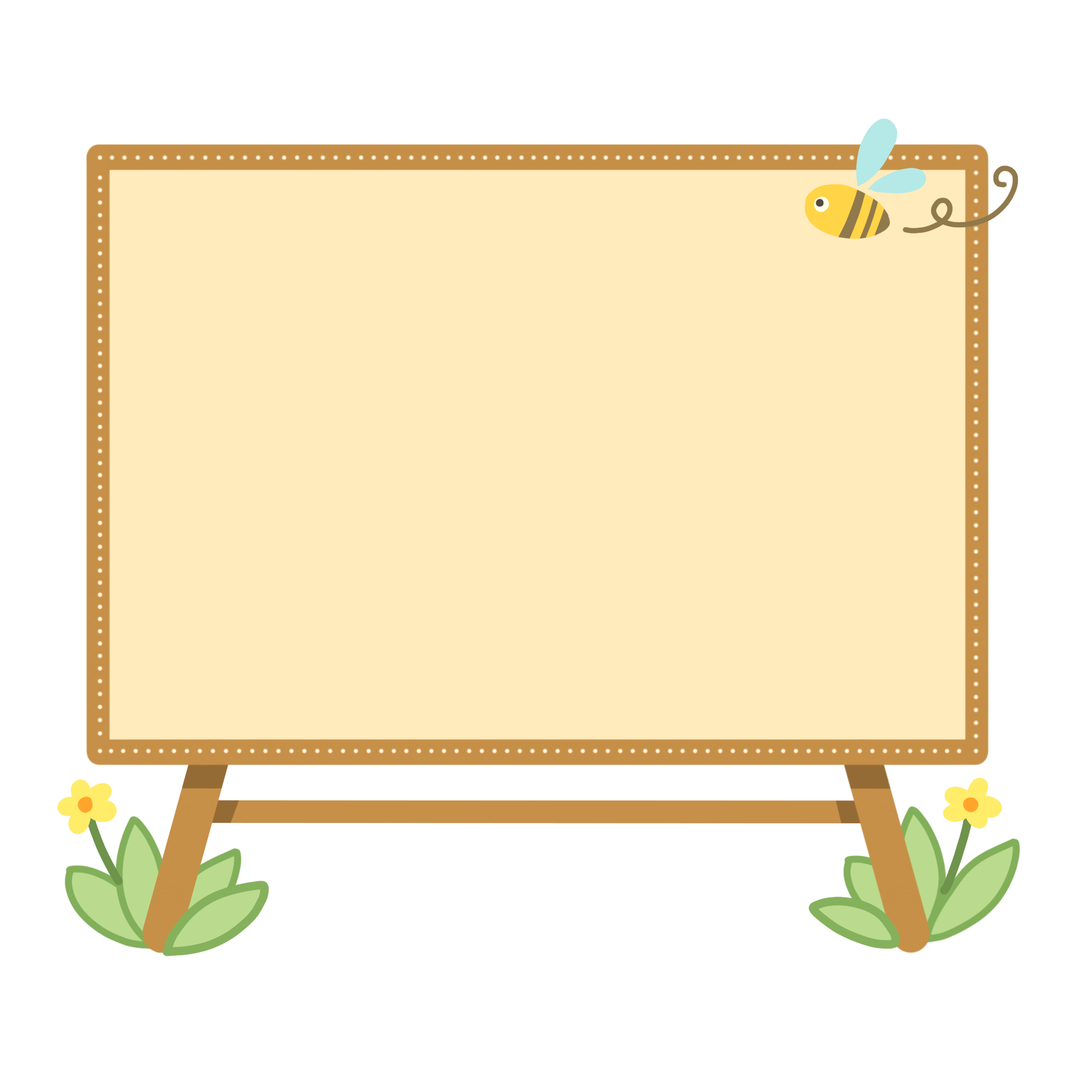 Đặt một câu tả âm thanh có sử dụng biện pháp so sánh.
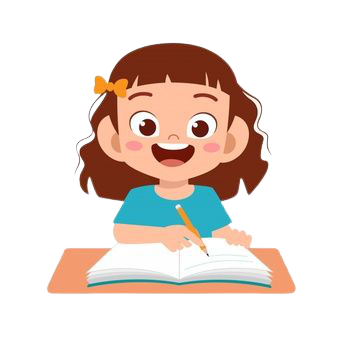 M. Tiếng hát của Mai trong veo như tiếng chim hót.
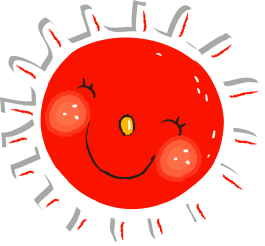 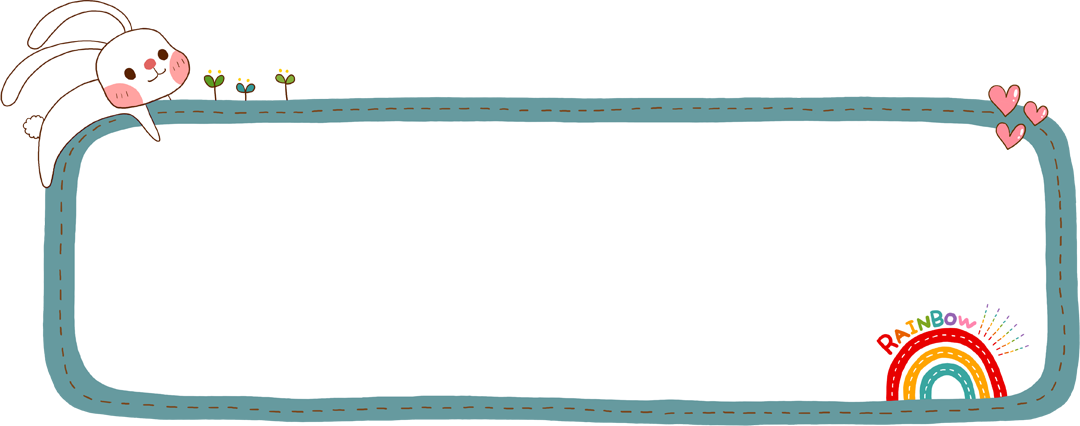 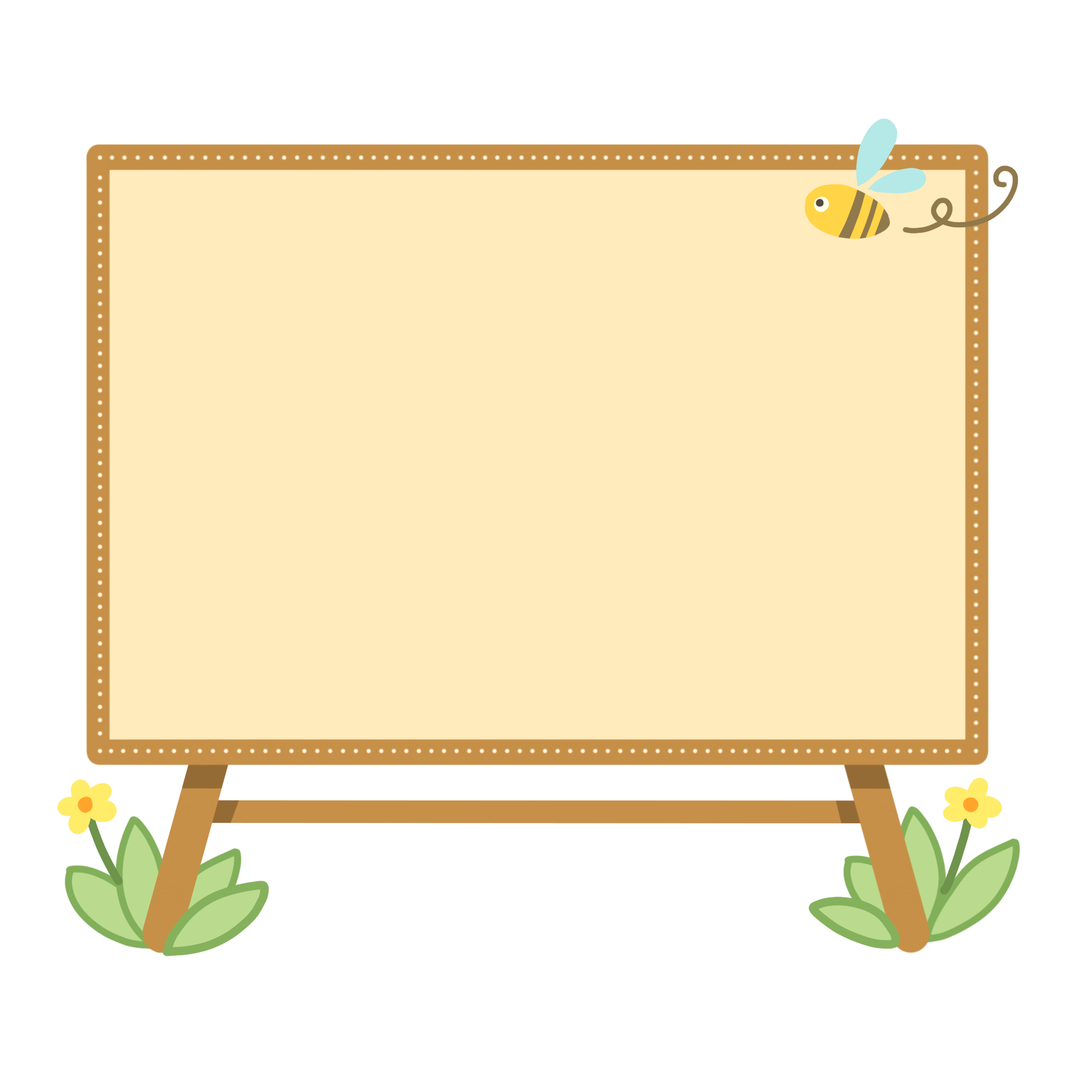 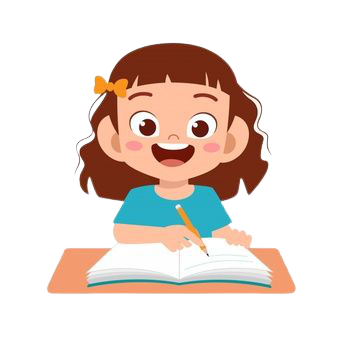 Viết những câu vừa đặt được vào vở bài tập
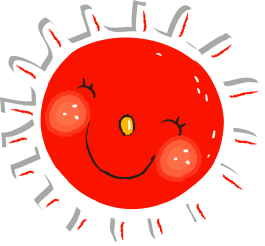 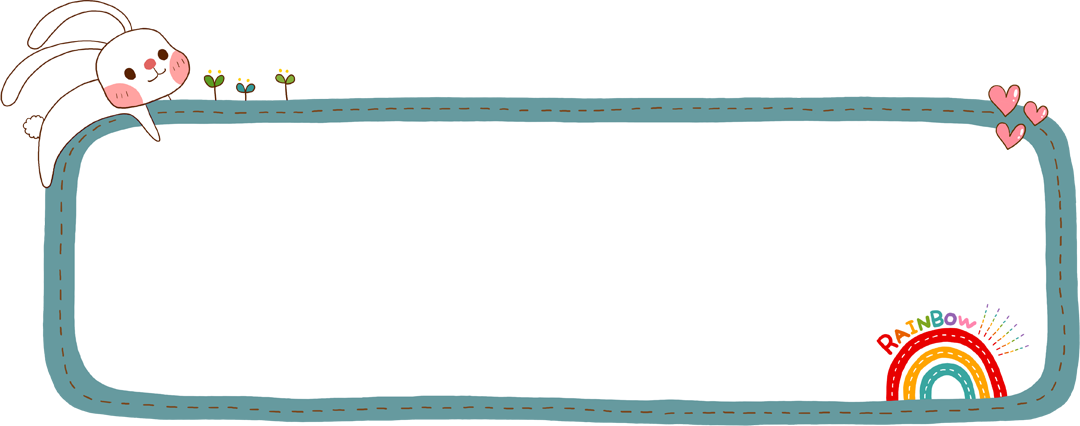 Tìm từ ngữ chỉ sự vật
Từ ngữ
Tìm từ ngữ chỉ đặc điểm sự vật
Nội dung bài học
Nhận biết sự vật được so sánh
So sánh
Đặt câu có hình ảnh so sánh
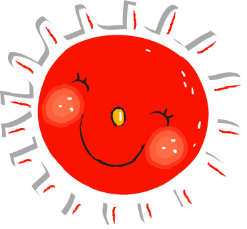 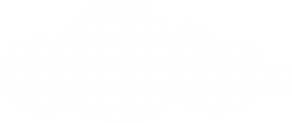 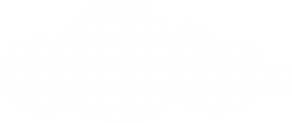 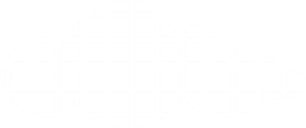 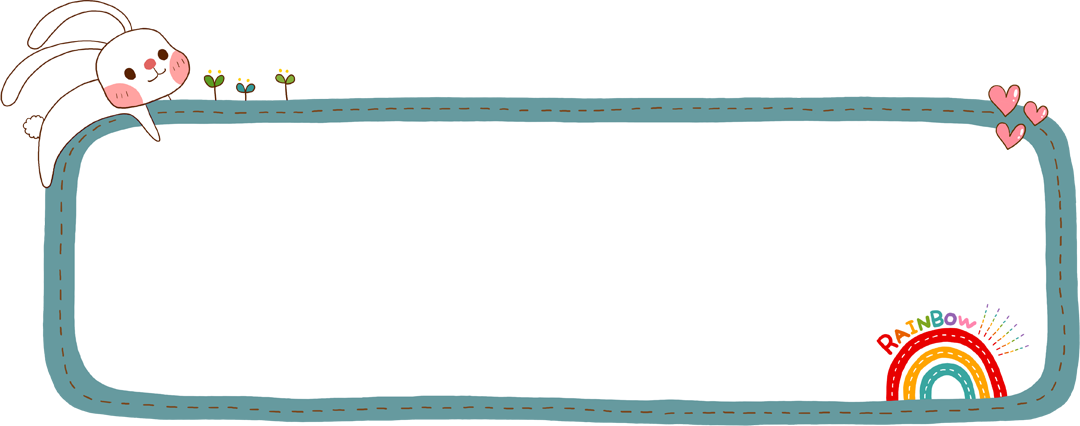 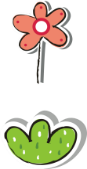 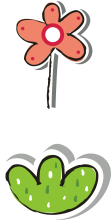 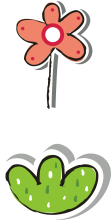 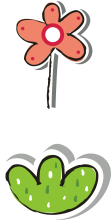 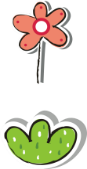 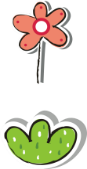 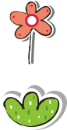 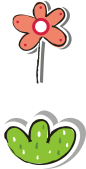 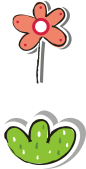 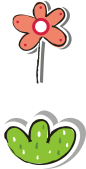 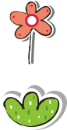 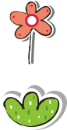 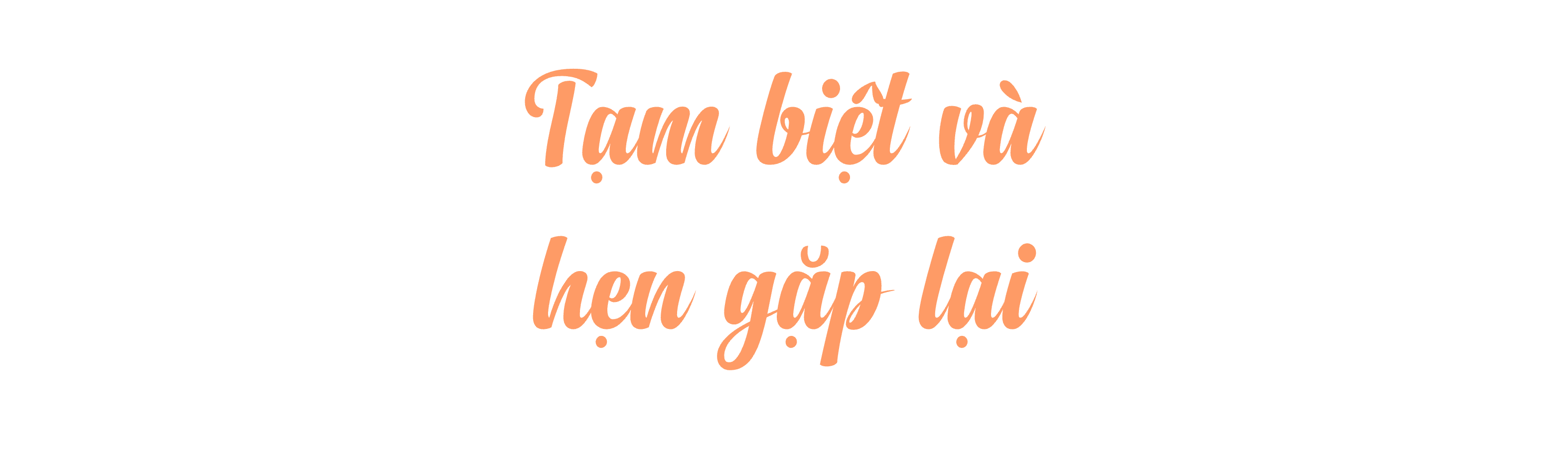 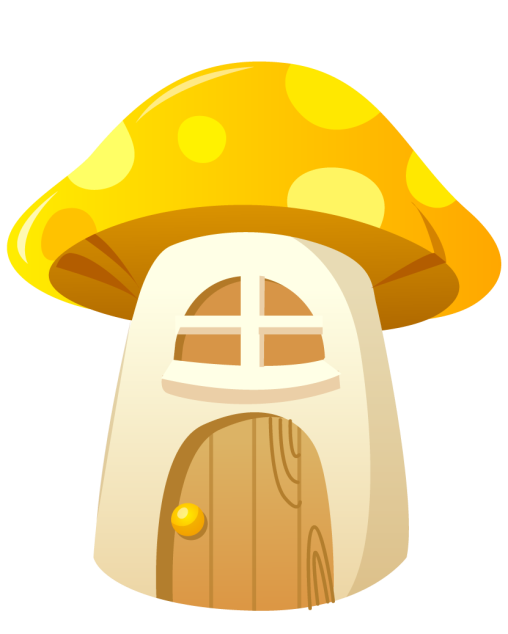 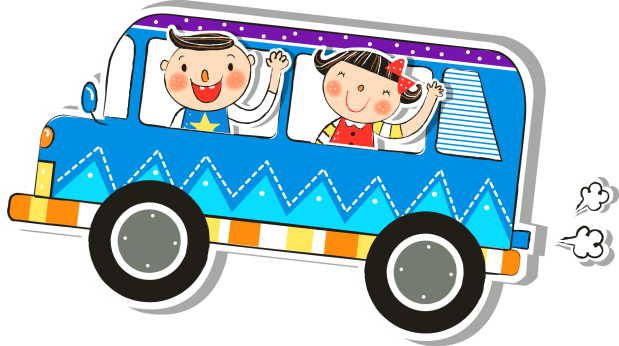 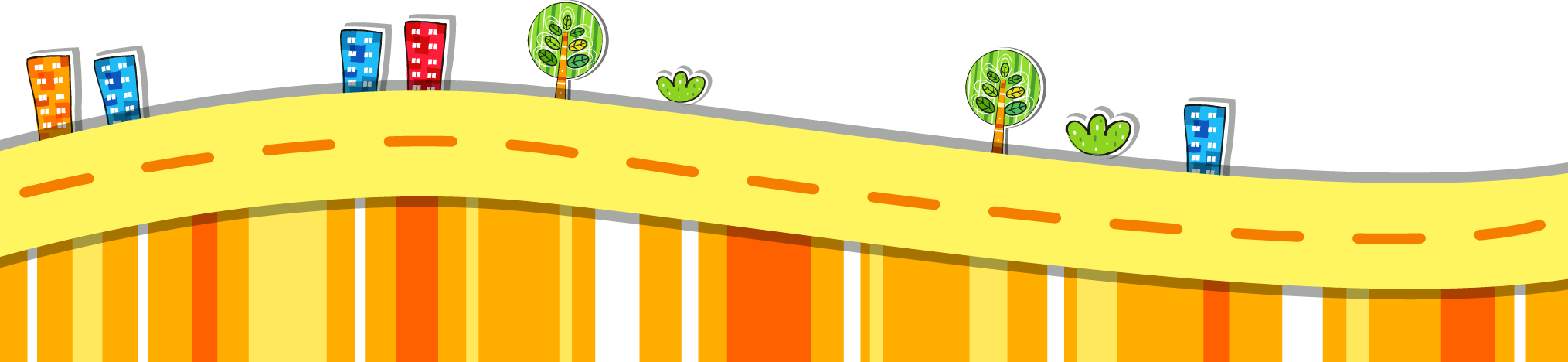